Report from MVTX Workfest at MIT
Ming Liu
Los Alamos
MVTX-HF Workfest @MIT 4/30-5/1
Primary goals: discuss and refine a roadmap for MVTX realization
~20 people attended, MVTX, INTT experts and sPHENIX management and project offices;
defined near term action items for MVTX/INTT integration in sPHENIX
A mini-sPHENIX integration review proposed, ~last week of June

Monday April 30: 
a series of presentations & discussions of current considerations on budget & schedule and possible cost reduction measures, and MVTX+INTT integration 
Tuesday May 1: 
mostly follow up on day-1 discussions, near term R&D, MVTX + INTT

Workfest indico page: https://indico.bnl.gov/event/4380/
5/4/18
sPHENIX General Meeting
2
Topics discussed
News from sPHENIX workshop in China; 
Involvement in MVTX project from Chinese Consortium;
 1) stave production, test and simulations;
 2) possible joint R&D and/or production of carbon structures

MVTX project status and plan:
Working on early procurement of Readout Units and Staves from ALICE/CERN, EIC R&D proposal to DOE
Highlight from Fermilab test beam 
MVTX integration in sPHENIX
Project schedule and funding profile smoothing to fit projected sPHENIX cash flow 
Near term R&D for MVTX and INTT
New development in physics and simulations

ALD asked to have a mini-review of sPHENIX tracking integration ASAP (MVTX+INTT+TPC + …)
the week of June 25th or early July, TBD 
Carry out critical integration R&D MVTX, INTT..	
 

A joint MVTX+INTT test beam at Fermilab, Jan-Feb 2019
Full  subsystem  test
INTT ~1.2m extension bus
MVTX, full staves with possibly extended FPC
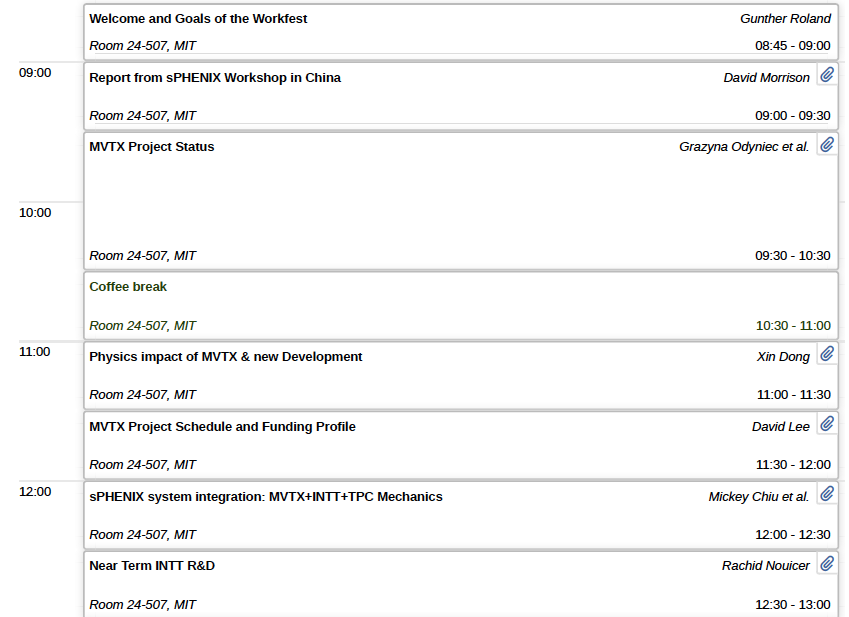 5/4/18
sPHENIX General Meeting
3
A Broad Physics Program
Xin & Jin
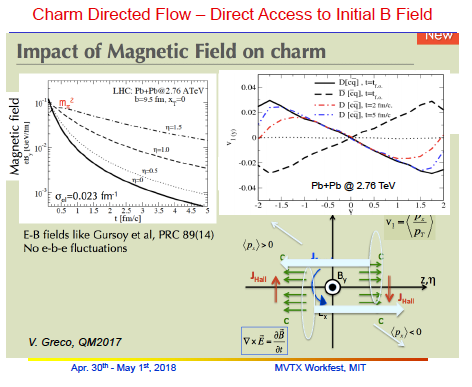 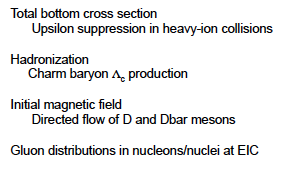 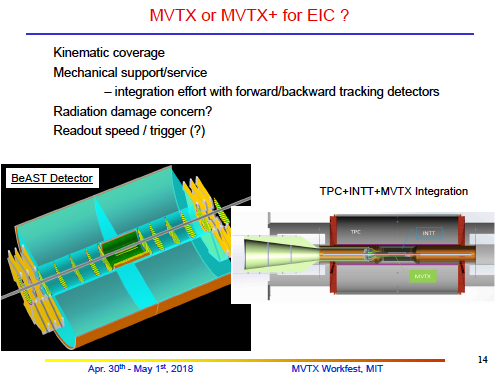 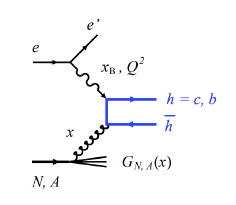 5/4/18
sPHENIX General Meeting
4
Haiwang & Jin
Simulations
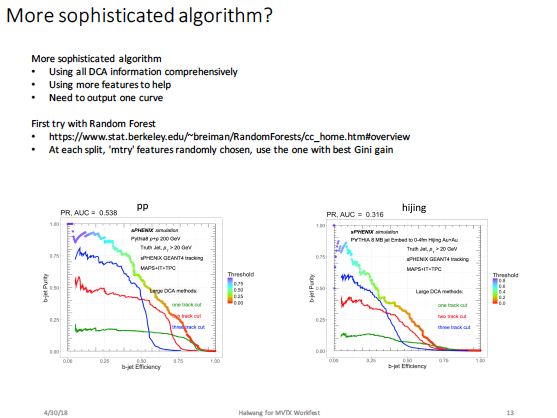 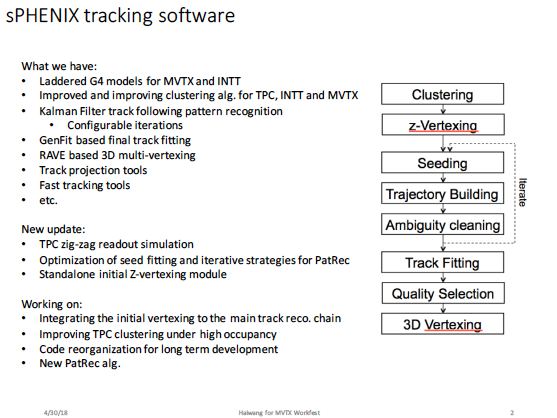 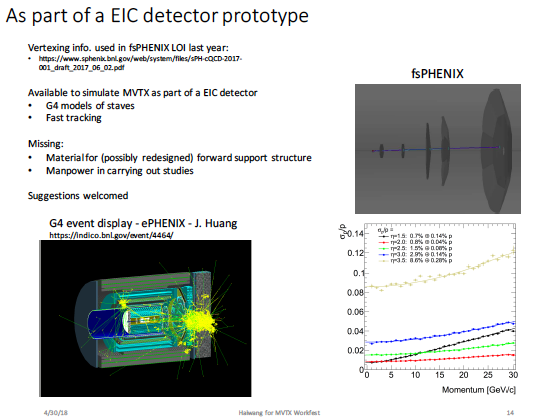 5/4/18
sPHENIX General Meeting
5
RU Production Plan
Plan-A
To be part of ALICE ITS production
Timeline:
Production starts ~May 2018, available by ~end of 2018, fully tested 
Need to make commitment “NOW”
BNL management actively working on funding RU through RHIC $

Plan-B
Produce RU later, ~2019 as funding allows?
Procure GBT chips from CERN
Production & test in US, UT-Austin, LANL et al.
Higher cost, 2x
Higher technical and schedule risks
5/4/18
sPHENIX General Meeting
6
Stave Production Plan
Plan-A
Produce staves following the completion of ALICE IB at CERN, using ALICE facility
Timeline: 
Starting as early as Aug/Sep 2018 +, last about 6 months for production and test
All 84 staves produced and tested at CERN 
BNL management actively working with DOE to build staves at CERN 

Plan –B
Produce full staves at CCNU later as funding allows, ~2019? 
Earliest starting date - May 2019 + , ~12 months (could be shorter)
Higher technical and schedule risks
Impact on cost, TBD
5/4/18
sPHENIX General Meeting
7
Carbon Structure Design and Fabrication
Mechanical system design 
MIT + LANL + LBNL + BNL
Production 
LBNL

Alternative path for fabrication being explored 
Europe (France & Italy, used for ITS Upgrade)
Asia (Korea, China)
5/4/18
sPHENIX General Meeting
8
Dave Lee
Current Profile (Cost):  Funding Profile Smoothing, FY20-22
No Contingency and Passthru
Staves and RU in FY2018
Installation June 2022
k$
5/4/18
sPHENIX General Meeting
9
MVTX Test Beam at Fermilab 02/20-03/10, 2018
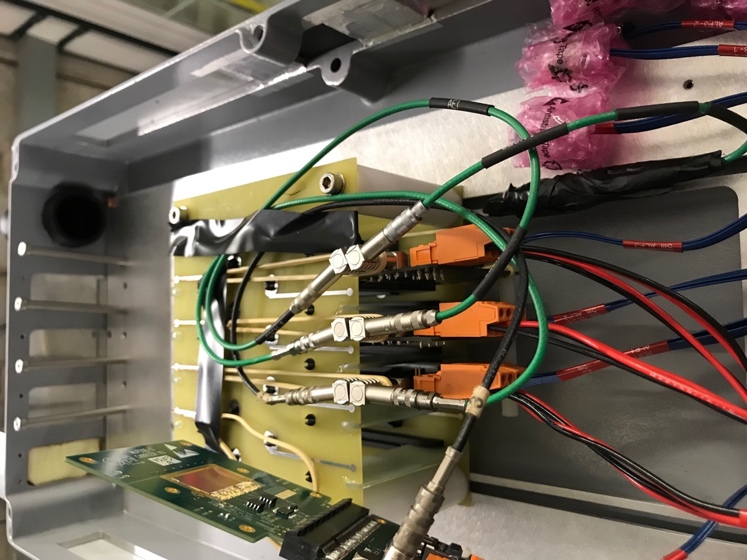 Goals:
Test full readout chain 
Evaluate ALPIDE sensor performance
Experimental setup 
A 4-sensor telescope 
Full readout chain: MAPS+RU+FELIX+RCDAQ
120 GeV
proton
Parasitic with INTT run
Very productive & collaborative
4-sensor
Telescope
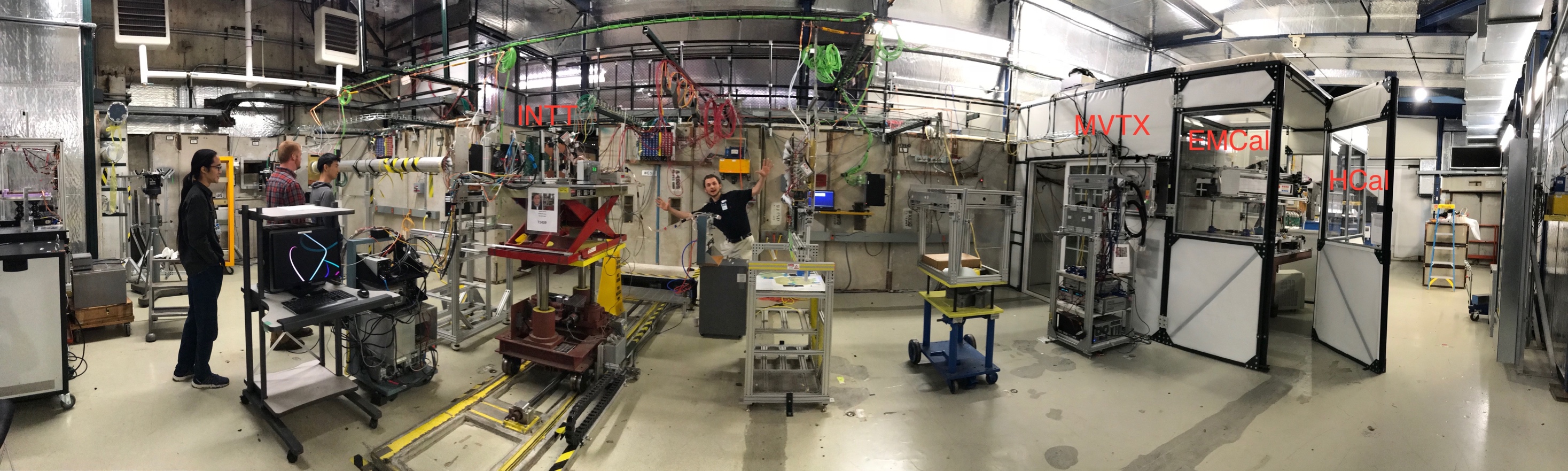 5/4/18
sPHENIX General Meeting
10
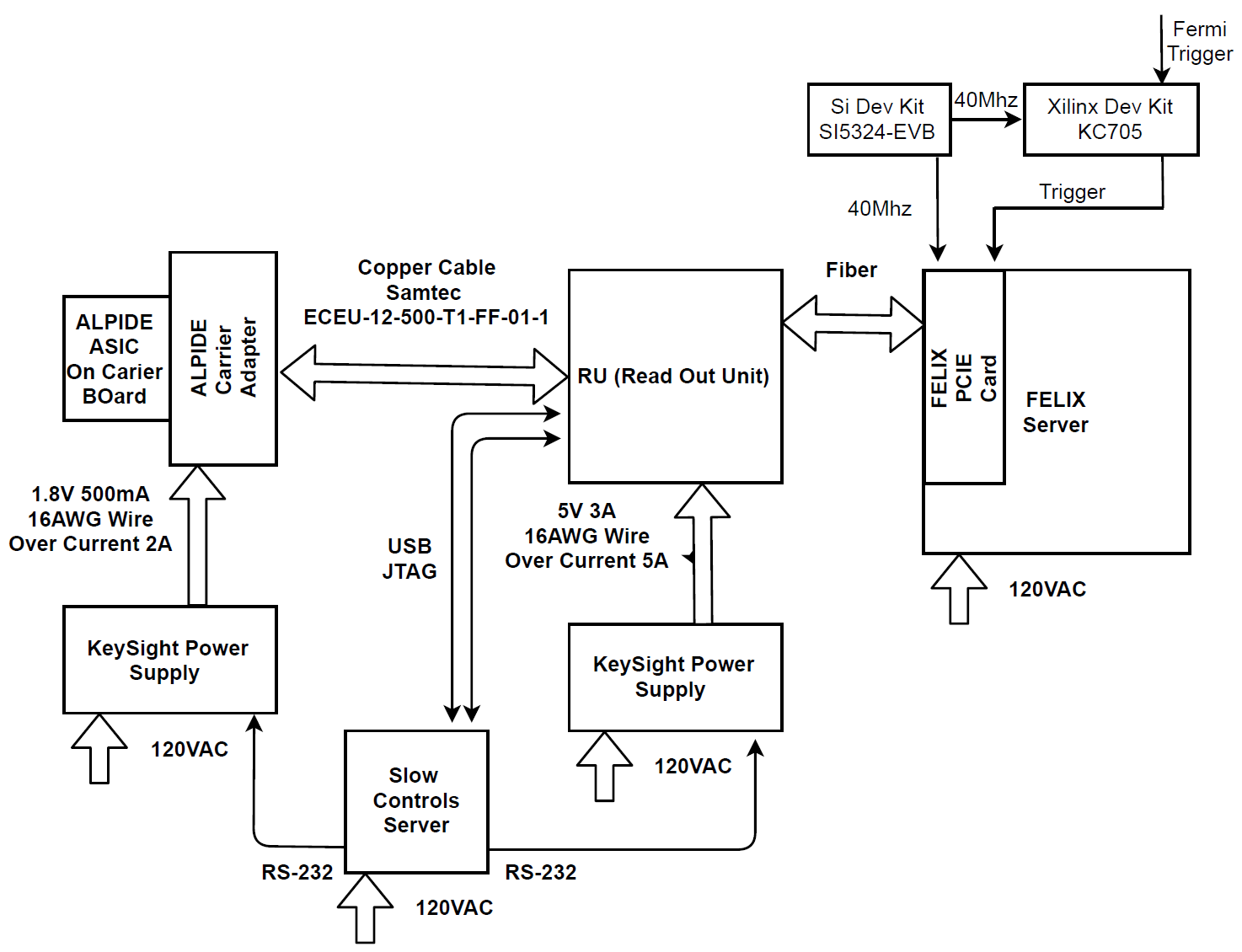 LHC 40MHz 
mockup
Fermilab Test Beam Setup 03/2018
4-ALPIDE Telescope + 4-SamTec cables + 1 RU + 1 FELIX(“CRU”)
Amazing work by Sho, Alex et al
4-ALPIDE Telescope
4 5-m SamTec Cables, 1.2Gbps
CLK recovered from 
FELIX through GBT link;
Trigger from FELIX
FELIX (“CRU”)
Online Display
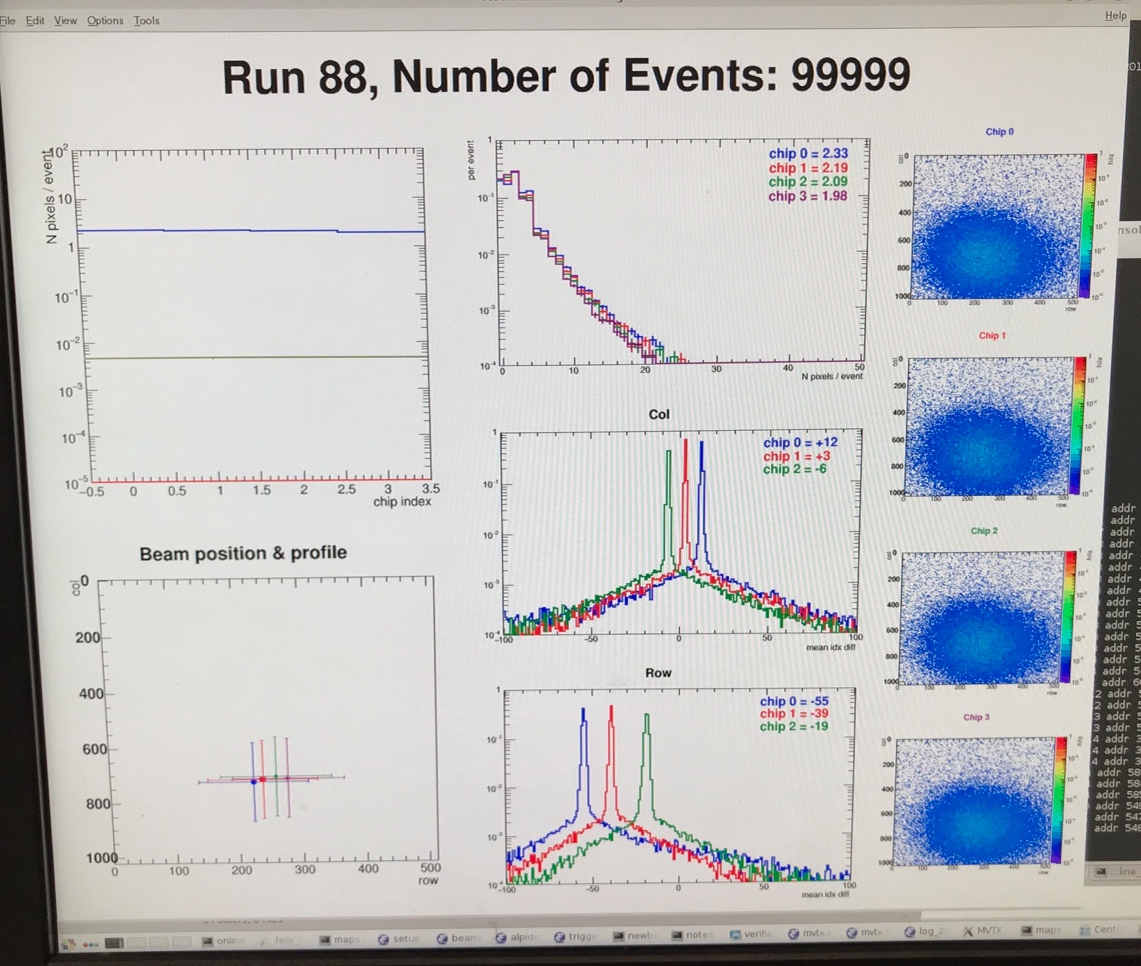 5/4/18
sPHENIX General Meeting
11
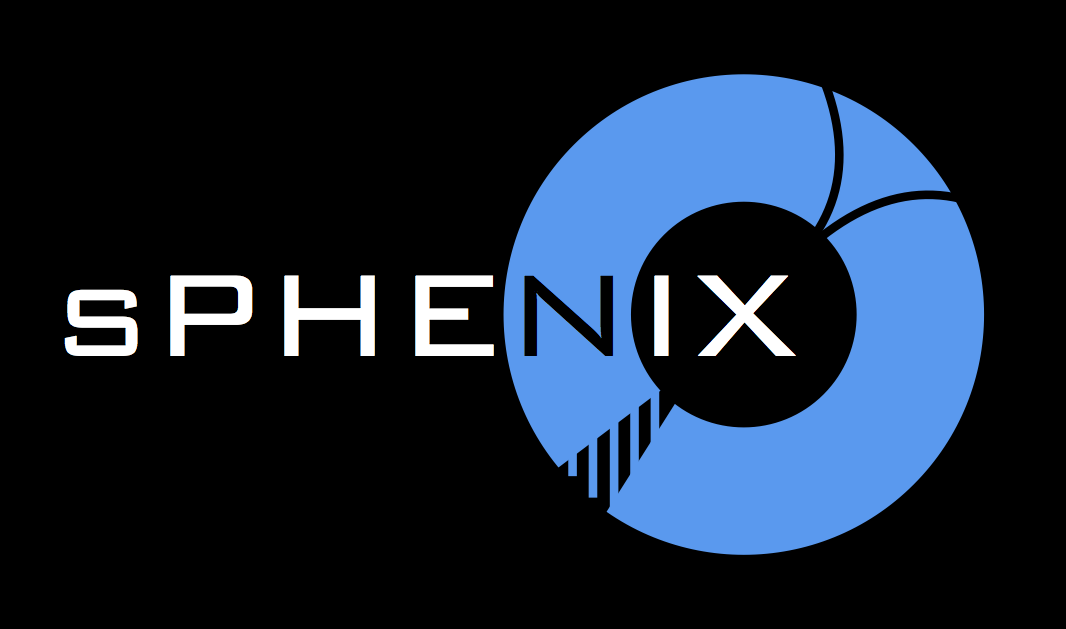 Fermilab Test Beam Results (I)
4-hit track
120 GeV proton beam
4-sensor telescope
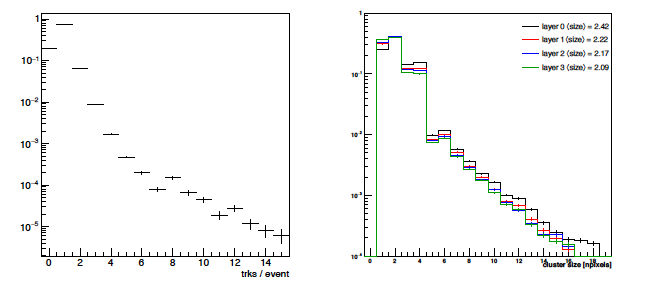 Mostly single tracks
Cluster size: 2.1 ~ 2.4
# of tracks per event
Cluster size
Beautiful analysis done by Sanghoon and Darren et al
5/4/18
sPHENIX General Meeting
12
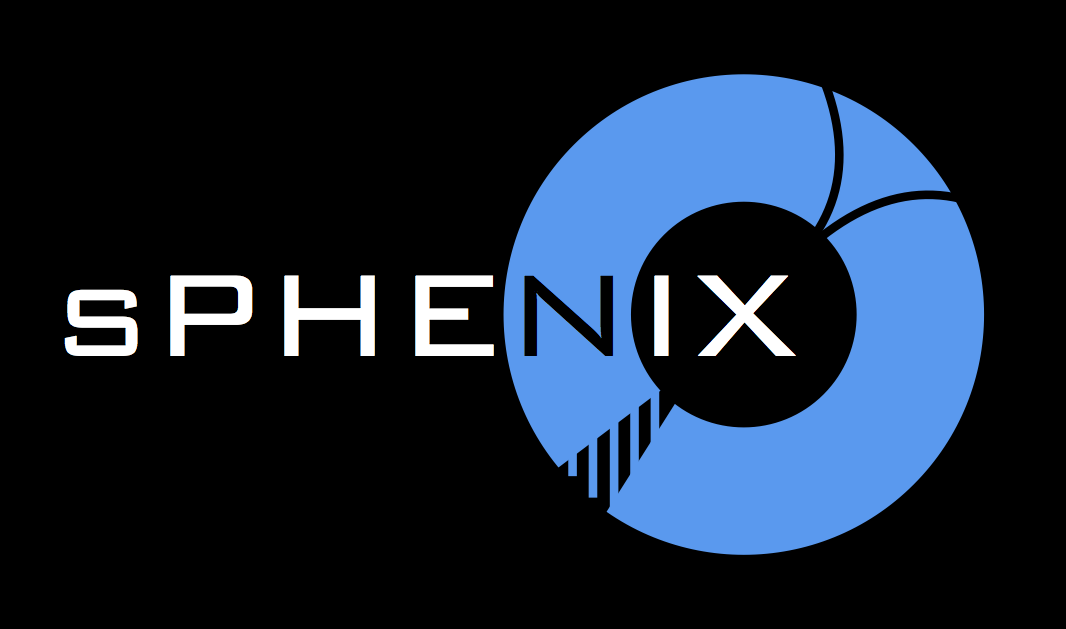 Fermilab Test Beam Results (II)
Hit Spatial Resolution: < 5 um
Hit Efficiency > 99.5%
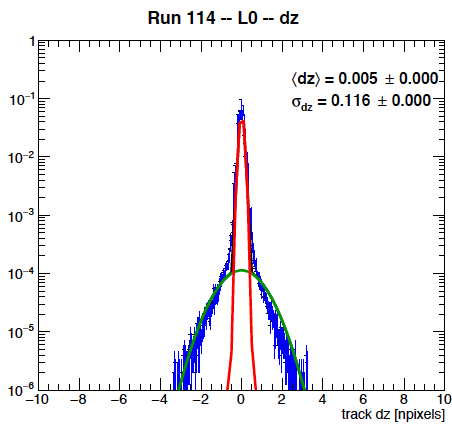 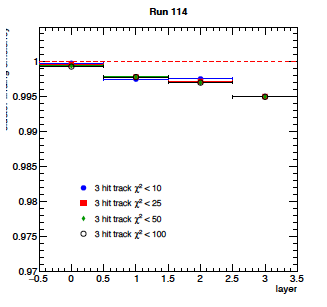 Pixel size (~28um)
5/4/18
sPHENIX General Meeting
13
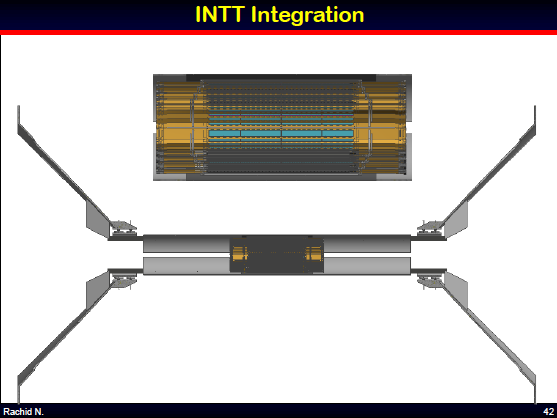 Rachid
Latest design of INTT support from Dan Cacace
5/4/18
sPHENIX General Meeting
14
MVTX/INTT Integration Review: ~last week of June (TBD)
w/ ~50cm FPC power extension 
@LANL, voltage drop, noise pickup
MVTX conical structure modification, reduced radius 
w/ 10cm extension FPC – Plan A
INTT layout, “cables” and supporting structures
Final extension bus ~1.2m, INTT, summer 18
MVTX conical structure modification 
10cm HS signal simulation now ..
Early R&D possible? right now, ~Sept 2018 @CERN
Mechanical mockup: MVTX+INTT + .. , @BNL, LANL
w/o FPC extension – Plan B
Revisit INTT layout, cables and supporting structures
Final 1.2m bus, summer 18
MVTX conical structure modification 

INTT/MVTX simulations 
New INTT postdoc, INTT optimization, including supporting structure  
Resources
MIT engineers Jim/Jason ?
Walt, Dan, Mike L, Hubert, Chris …, 
new $$ from non-MIE BNL project? New engineers? Under discussion
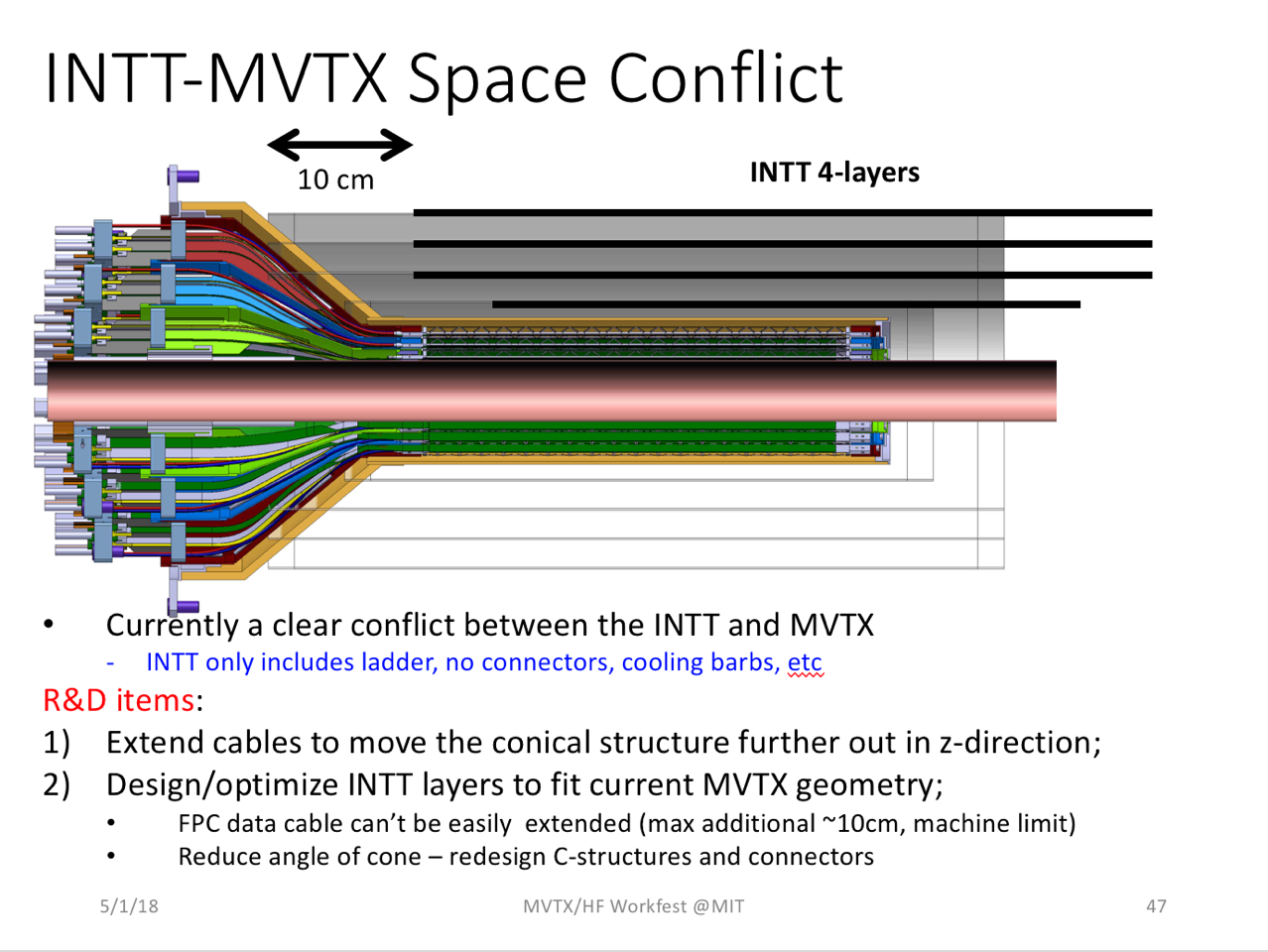 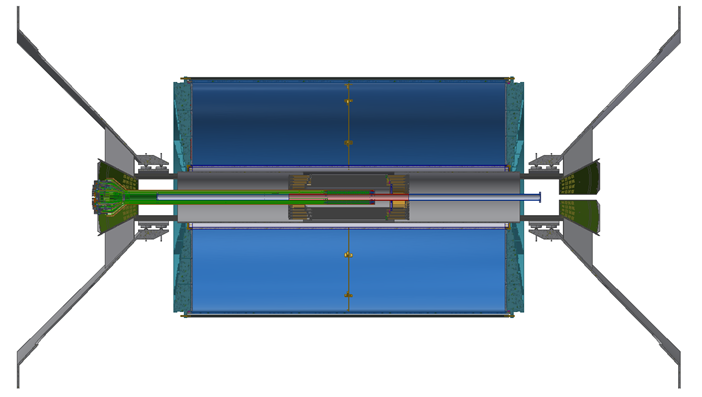 5/4/18
sPHENIX General Meeting
15
5/4/18
sPHENIX General Meeting
16
MVTX Flexible Printed Circuit (FPC)Extend MVTX Service Cables? Maximum +10cm for HS signal, TBD through R&D
Extend FPC/signal path by ~10cm
506.2 mm
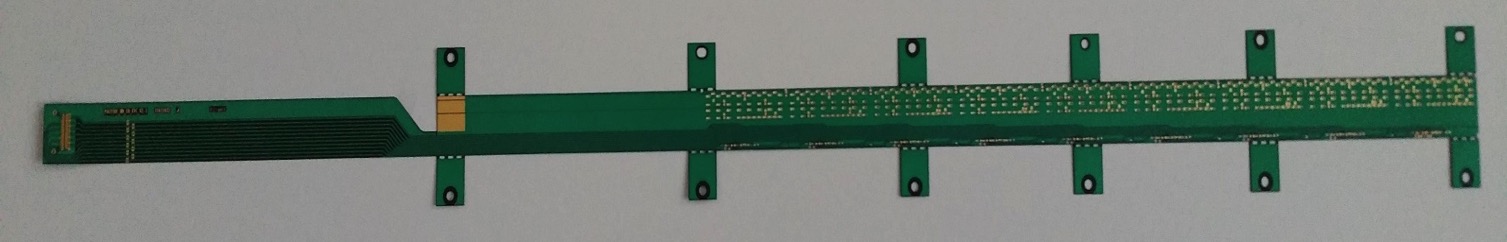 Extend by ~10cm
41.9 mm
16 mm
16.15 mm
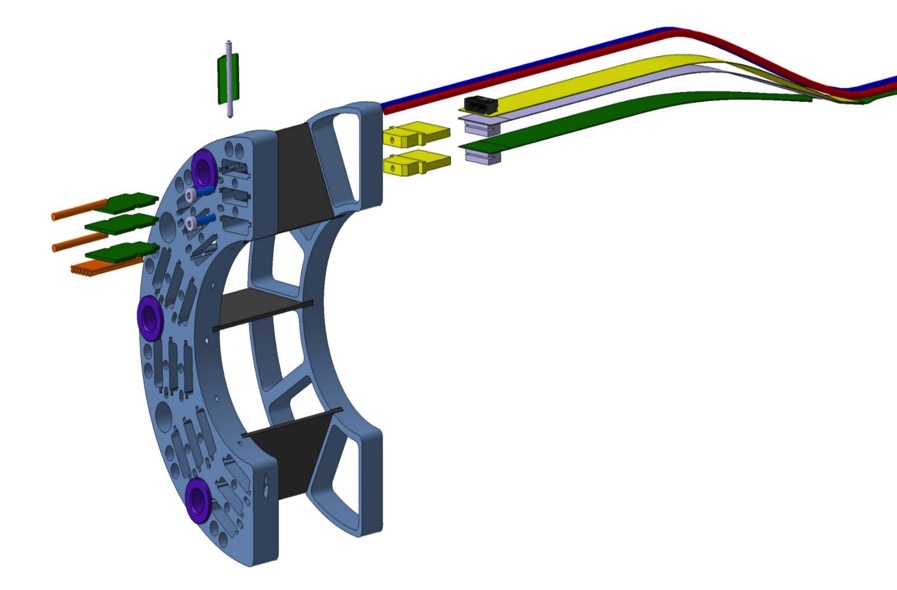 Signal connection
Power connection
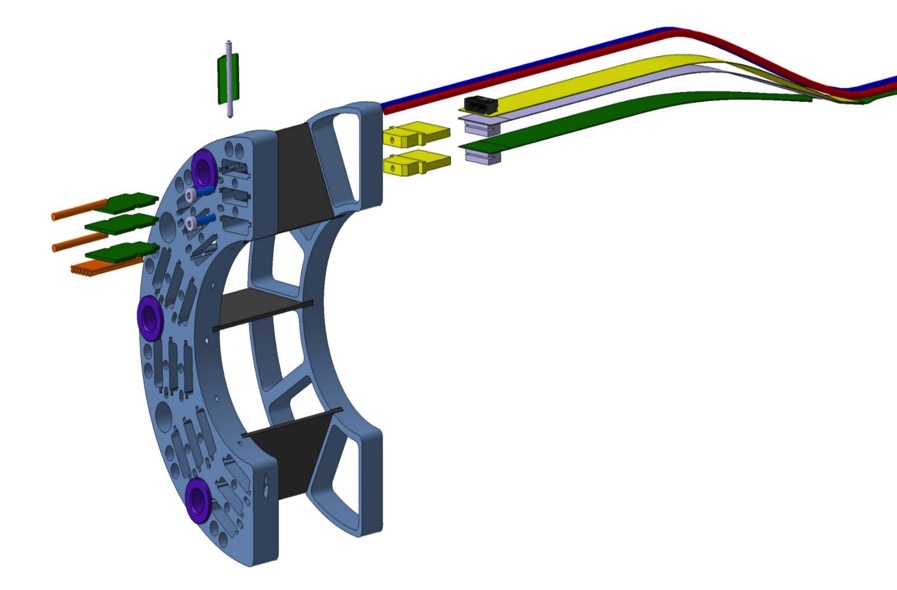 signal
Also Impacting  
SamTec
Cable length: 
5~7m
Power cable 
Extension ~50cm
5/4/18
sPHENIX General Meeting
17
Work in Progress
Mickey, Dan, Walt, Rachid et al
Major conflict of INTT HDI connectors w/ MVTX
HDI (flexible)
HDI connector (rigid)
Space reserved for support rail
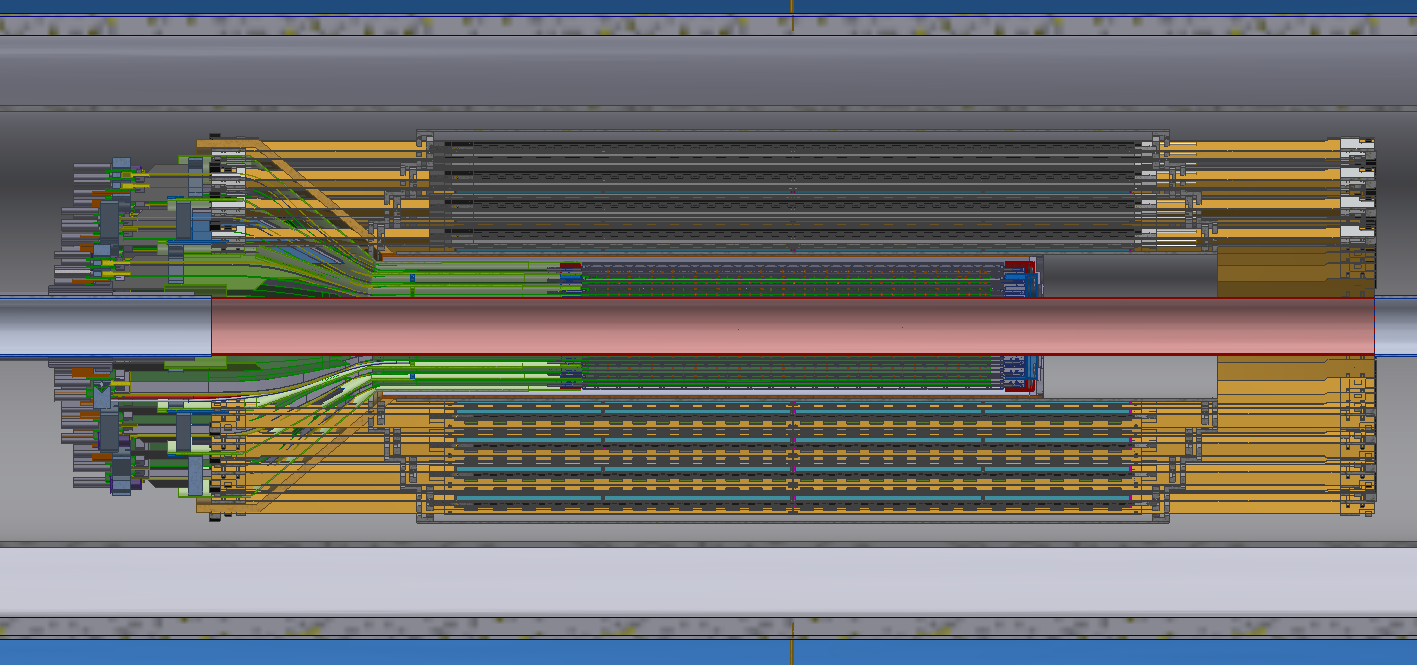 LADDER (rigid)
MVTX Outer Cone
TPC inner
Edge (r=20cm)
INTT Support Structure
5/4/18
sPHENIX General Meeting
18